MUNICÍPIO DE CAPIVARI DE BAIXO
LOA 2025
AUDIÊNCIA PÚBLICA
27/09/2024
EDITAL DE CONVOCAÇÃO
O MUNICÍPIO DE CAPIVARI DE BAIXO (SC), por intermédio do Prefeito Municipal, com base no Parágrafo único, art. 48 da Lei Complementar (LRF) nº 101, de 04 de maio de 2000, CONVIDA toda a sociedade civil e organizada com atuação e sede no Município de Capivari de Baixo, e demais munícipes, para participarem de AUDIÊNCIA PÚBLICA que ocorrerá no dia 27 de setembro de 2024 (sexta-feira), às 9 horas, nas dependências da Câmara Municipal de Capivari de Baixo, visando à apreciação e apresentação de sugestões sobre a Lei Orçamentária Anual - LOA - para o Exercício de 2025.
OBJETIVOS DA AUDIÊNCIA PÚBLICA
Promover a discussão entre o Poder Legislativo, Poder Executivo e a sociedade acerca das ações que serão realizadas pela  Administração Municipal.

Cumprir as determinações da Lei de Responsabilidade Fiscal (Lei Complementar 101/00), especialmente o que consta em seu artigo 48, inciso I.
FUNDAMENTAÇÃO LEGAL
Constituição Federal;
Lei Federal 4320/64;
Lei Complementar 101/2000 (Lei de Responsabilidade Fiscal);
Lei Orgânica do Município;
Instruções Normativas do Tribunal de Contas do Estado e da Secretaria do Tesouro Nacional.
INTRUMENTOS DE PLANEJAMENTO
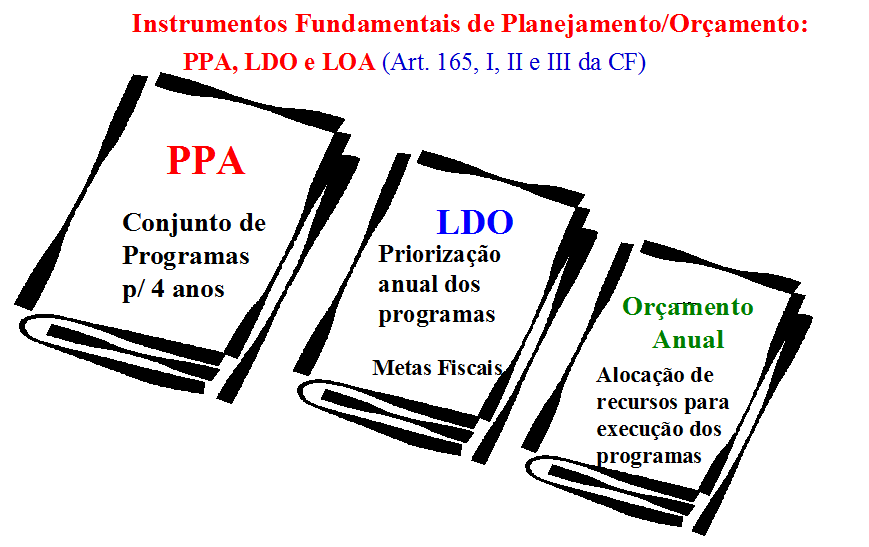 CICLO ORÇAMENTÁRIO
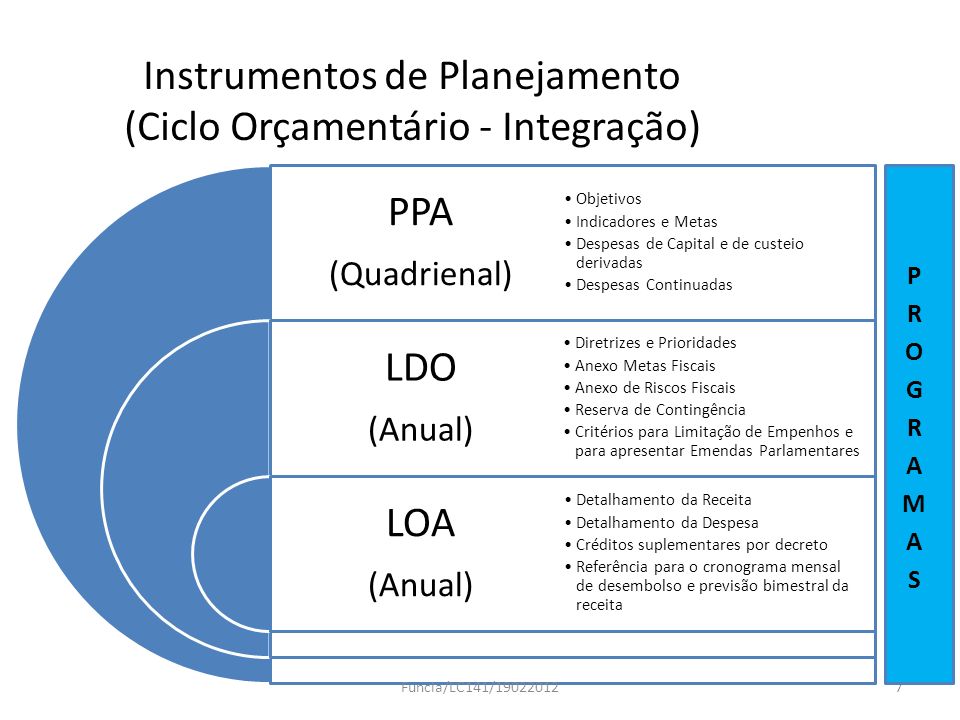 OBJETIVOS DA LOA – LEI ORÇAMENTÁRIA ANUAL
Disciplinar e gerenciar as receitas e despesas públicas em cada exercício financeiro, para tanto, ela  estima as receitas e fixa as despesas do Governo para o ano subsequente.
COMPATIBILIZAÇÃO
LDO-2022
LOA-2022
LDO-2023
Selecionar, dentre as ações previstas no PPA 2022-2025, aquelas que terão prioridade na execução do orçamento do ano de 2025.
LOA-2023
PPA
2022/2025
LDO-2024
LOA-2024
LDO-2025
LOA-2025
PRECEDÊNCIA NA ALOCAÇÃO DOS RECURSOS
Os recursos devem ser alocados obedecendo à seguinte ordem:


Despesas Obrigatórias

Metas e Prioridades

Despesas Necessárias ao Funcionamento da Unidade Orçamentária

Despesas de Conservação do Patrimônio Público

Despesas Discricionárias
COMPORTAMENTO DA RECEITA E DA DESPESA DO MUNICÍPIO DE CAPIVARI DE BAIXO DOS EXERCÍCIOS FINANCEIROS
EVOLUÇÃO DA RECEITA
11
1 – Fonte: Demonstrativo da Receita e Despesa segundo as Categorias Econômicas – Anexo 1)
EVOLUÇÃO DA RECEITA TRIBUTÁRIA
RECEITA
12
EVOLUÇÃO DA RECEITA
1 – Fonte: Demonstrativo da Receita e Despesa segundo as Categorias Econômicas – Anexo 1)
13
EVOLUÇÃO DA RECEITA TRIBUTÁRIA
1 – Fonte: Demonstrativo da Receita e Despesa segundo as Categorias Econômicas – Anexo 1)
14
MUNICIPIO DE CAPIVARI DE BAIXO - SC						LEI DE DIRETRIZES ORÇAMENTÁRIAS - 2025			ANEXO 1.4 - DEMONSTRATIVO DA MEMÓRIA DE CÁLCULO			DAS METAS FISCAIS DE DESPESAS
15
MUNICIPIO DE CAPIVARI DE BAIXO - SC		LEI ORÇAMENTÁRIA ANUAL - 2025		ANEXOS DA LEI Nº 4.320/64		PROGRAMA DE TRABALHO DE GOVERNO		(ANEXO 6)
16
MUNICIPIO DE CAPIVARI DE BAIXO - SC		LEI ORÇAMENTÁRIA ANUAL - 2025		ANEXOS DA LEI Nº 4.320/64		PROGRAMA DE TRABALHO DE GOVERNO		(ANEXO 6)
17
MUNICIPIO DE CAPIVARI DE BAIXO - SC		LEI ORÇAMENTÁRIA ANUAL - 2025		ANEXOS DA LEI Nº 4.320/64		PROGRAMA DE TRABALHO DE GOVERNO		(ANEXO 6)
18
MUNICIPIO DE CAPIVARI DE BAIXO - SC		LEI ORÇAMENTÁRIA ANUAL - 2025		ANEXOS DA LEI Nº 4.320/64		PROGRAMA DE TRABALHO DE GOVERNO		(ANEXO 6)
19
MUNICIPIO DE CAPIVARI DE BAIXO - SC		LEI ORÇAMENTÁRIA ANUAL - 2025		ANEXOS DA LEI Nº 4.320/64		PROGRAMA DE TRABALHO DE GOVERNO		(ANEXO 6)
20
MUNICIPIO DE CAPIVARI DE BAIXO - SC		LEI ORÇAMENTÁRIA ANUAL - 2025		ANEXOS DA LEI Nº 4.320/64		PROGRAMA DE TRABALHO DE GOVERNO		(ANEXO 6)
21
AGRADECEMOS A PRESENÇA DE TODOS


SECRETARIA 	MUNICIPAL DE GESTÃO E DA FAZENDA

Rua Ernani  Cotrin , 187 – Centro - Capivari de Baixo
E-mail: contabilidade@capivaridebaixo.sc.gov.br
controleinterno@capivaridebaixo.sc.goc.br